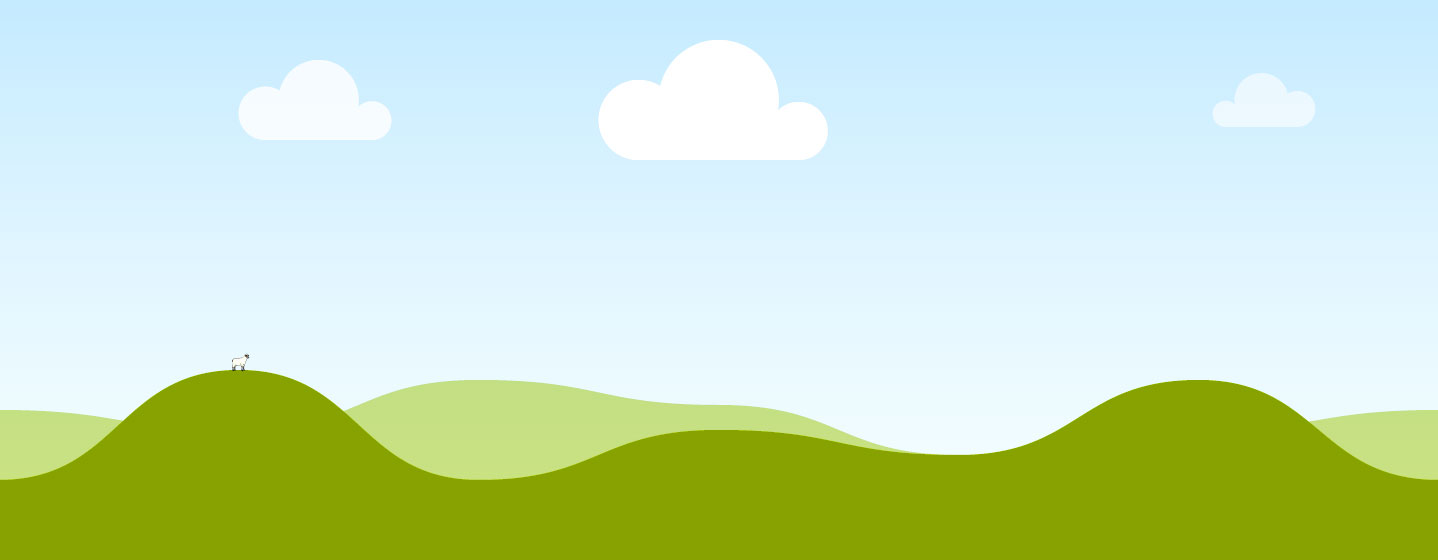 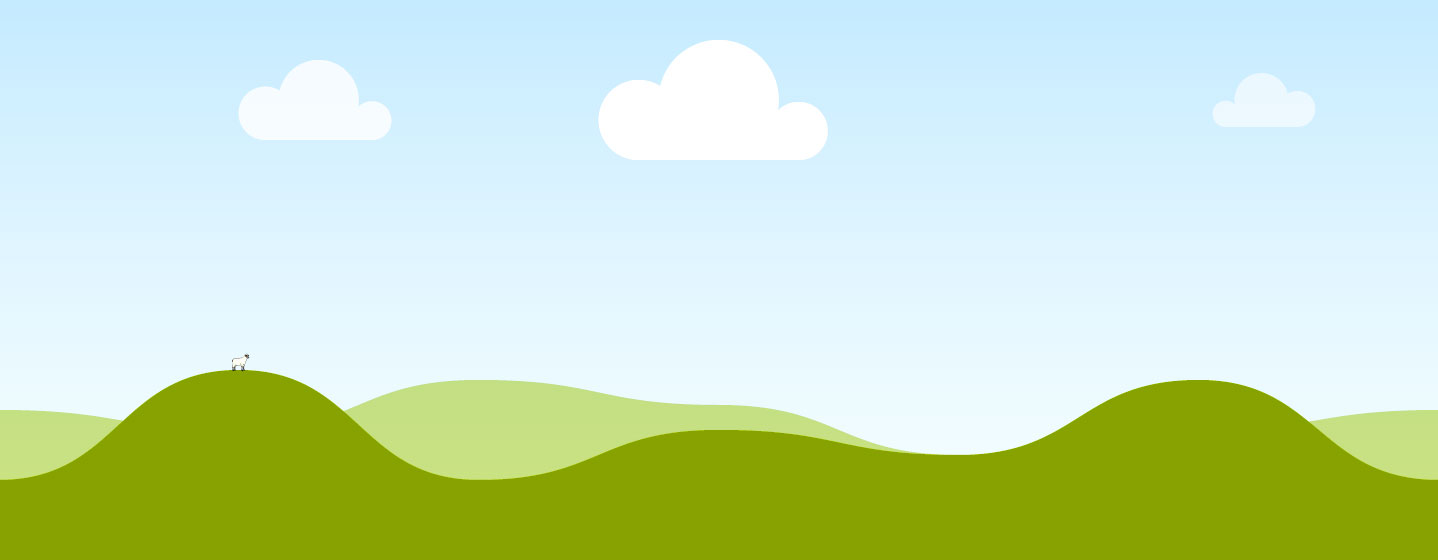 Name
Organization
Title
Your Superpower
Family/Friends/Pets
Professional Accomplishment